FCD-155
FCD-155STM-1/OC-3 Terminal
Compact (1U ½ 19”) Next Generation standard STM-1/OC-3 Terminal supporting Ethernet and PDH services
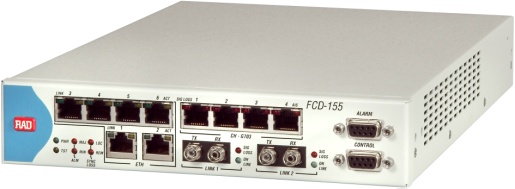 ADM
ADM
ADM
ADM
ADM
ADM
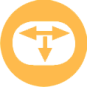 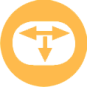 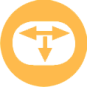 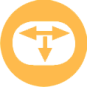 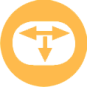 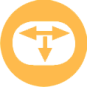 Site A
Site B
E1/T1
FCD-155
FCD-155
Voice
Switch
OC-3/STM-1
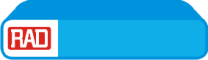 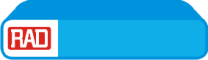 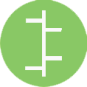 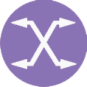 1 or 2 LAN 10/100BT
PSTN
E1
OC-3/STM-1
SDH/SONET
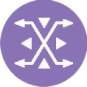 IP
Ethernet Switch/
Router
[Speaker Notes: Here we are using an In-band management approach between customer HQ and branches and thus avoiding the need to use more VC-12s for managing the branches in a protected SDH network. A single protected VC-12 is allocated for management at the carrier CO and is connecting between the CO to the customer’s HQ site. At the HQ the management traffic is transported together with the LAN traffic on the same bundle of VC-12s (thus creating a layer 2 customer network). As opposed to the previous slide where we saw that a separate VC-12 is allocated for management, here the management is running In-band together with the LAN traffic. 
In case there is a need to separate between the management traffic and user LAN traffic (I.e, for security reasons), the separation can be in either of the following methods:
GFP-Mux – This methodology enables muxing two VCGs over the same bundle of VC-12s. GFP Mux functionality allowing to Mux together 2 VCGs over the same bundle. The user can define the bandwidth allocated for management in steps of 12.5% (i.e, 12.5% is dedicated for management and 84% for user traffic) and management bandwidth is allocated dynamically and only allocated when management data is being sent (thus, in regular operation the user has 100% of the bandwidth). This method provides a complete separation between management traffic to user traffic but can only be utilized when there are available VCGs (each FCD-155 unit can support up to 4 VCGs). For example, in the above example, this method can not be used since the FCD at the customer;s HQ requires 5 different VCGs and only 4 are available.
 Port based VLAN – This functionality enables separating user LAN traffic from management traffic according to a separate VLAN identification (based on the data source port in the built-in switch). This function should be used only when there are not enough VCGs to use the GFP-Mux functionality or when the encapsulation method is either LAPS or LAPF. The main limitation is the fact that broadcasts from the management station in the CO will not stop at the management Agent in the FCD-155 which is at customer HQ, and will reach also the customer’s LAN.
 The third and probably most efficient method is to use standard VLAN tugs (according to 802.1Q) in order to separate between management and LAN traffic. This functionality combines the best of both GFP-Mux and Port based VLAN methods and is guarantying full separation of traffic, dynamic bandwidth allocation between management and LAN traffic, ability to limit the maximum bandwidth used for management (at the expense of user LAN) and also utilize the same VCG as the LAN traffic (and thus enable connectivity of more remote sites). This feature is planed for December this year (part of phase 3).]
Benefits
Improved utilization of the SONET/SDH network
Granular Transparent LAN services 
TDM and Ethernet services
Central management via DCC
Point-to-multipoint for up to eight sites
Standards-based solution
Compact unit
[Speaker Notes: Here we are using an In-band management approach between customer HQ and branches and thus avoiding the need to use more VC-12s for managing the branches in a protected SDH network. A single protected VC-12 is allocated for management at the carrier CO and is connecting between the CO to the customer’s HQ site. At the HQ the management traffic is transported together with the LAN traffic on the same bundle of VC-12s (thus creating a layer 2 customer network). As opposed to the previous slide where we saw that a separate VC-12 is allocated for management, here the management is running In-band together with the LAN traffic. 
In case there is a need to separate between the management traffic and user LAN traffic (I.e, for security reasons), the separation can be in either of the following methods:
GFP-Mux – This methodology enables muxing two VCGs over the same bundle of VC-12s. GFP Mux functionality allowing to Mux together 2 VCGs over the same bundle. The user can define the bandwidth allocated for management in steps of 12.5% (i.e, 12.5% is dedicated for management and 84% for user traffic) and management bandwidth is allocated dynamically and only allocated when management data is being sent (thus, in regular operation the user has 100% of the bandwidth). This method provides a complete separation between management traffic to user traffic but can only be utilized when there are available VCGs (each FCD-155 unit can support up to 4 VCGs). For example, in the above example, this method can not be used since the FCD at the customer;s HQ requires 5 different VCGs and only 4 are available.
 Port based VLAN – This functionality enables separating user LAN traffic from management traffic according to a separate VLAN identification (based on the data source port in the built-in switch). This function should be used only when there are not enough VCGs to use the GFP-Mux functionality or when the encapsulation method is either LAPS or LAPF. The main limitation is the fact that broadcasts from the management station in the CO will not stop at the management Agent in the FCD-155 which is at customer HQ, and will reach also the customer’s LAN.
 The third and probably most efficient method is to use standard VLAN tugs (according to 802.1Q) in order to separate between management and LAN traffic. This functionality combines the best of both GFP-Mux and Port based VLAN methods and is guarantying full separation of traffic, dynamic bandwidth allocation between management and LAN traffic, ability to limit the maximum bandwidth used for management (at the expense of user LAN) and also utilize the same VCG as the LAN traffic (and thus enable connectivity of more remote sites). This feature is planed for December this year (part of phase 3).]
FCD-155 – Summary
Compact (1U ½ 19”) Next generation standard STM-1/OC-3 Terminal supporting Ethernet and PDH services
Power supply: AC or DC. 
Standards:
GFP or X.86 (LAPS) encapsulation
Virtual concatenation (VCAT) 
Link Capacity Adjustment Scheme (LCAS) support
Uplinks: Optional redundant main link 1+1 APS/MSP single ended
PDH Tributaries:
4 or 8 E1/T1 ports (unframed) 
Single E3/DS3 port (unframed)
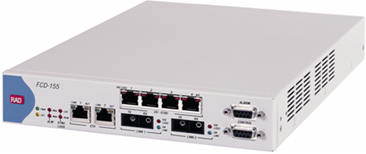 FCD-155 – Summary Continued
Ethernet Tributaries:
2 10/100Mbps bridge, 4 VCGs
2 10/100Mbps bridge + 4 10/100Mbps Transparent, 4+4 VCGs
1 10/100/1000Mbps, 8 VCGs
VLAN support 
STP & RSTP
Bandwidth management and rate limiting features (GFP MUX)
Management:
In-band - IPoPPPoDCC or IPoDCC, with selected vendors, IP Tunneling (G.7712), dedicated VC-12
Out of Band
IP Tunneling – ADM with G.7712 GW Functionality
Customer:
Headquarters
Customer:
Branch Offices
ADM
ADM
ADM
ADM
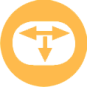 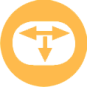 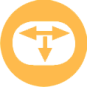 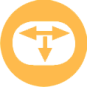 155 Mbps
155 Mbps
NE
FCD-155
FCD-155
FCD-155
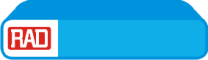 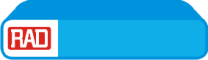 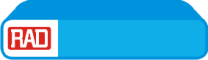 LAN
155 Mbps
GW
SDH/SONET
NMS + EMS
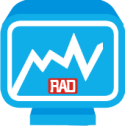 IP Tunneling – ADM with FCD-155 as G.7712 GW
Customer:
Headquarters
Customer:
Branch Offices
ADM
ADM
ADM
ADM
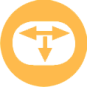 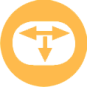 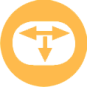 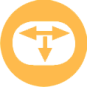 155 Mbps
155 Mbps
NE
FCD-155
FCD-155
FCD-155
FCD-155
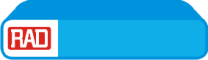 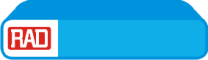 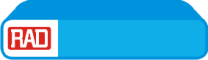 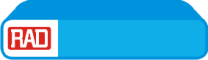 STM-1
LAN
155 Mbps
NE
NE
SDH
NMS + EMS
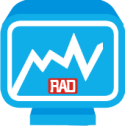